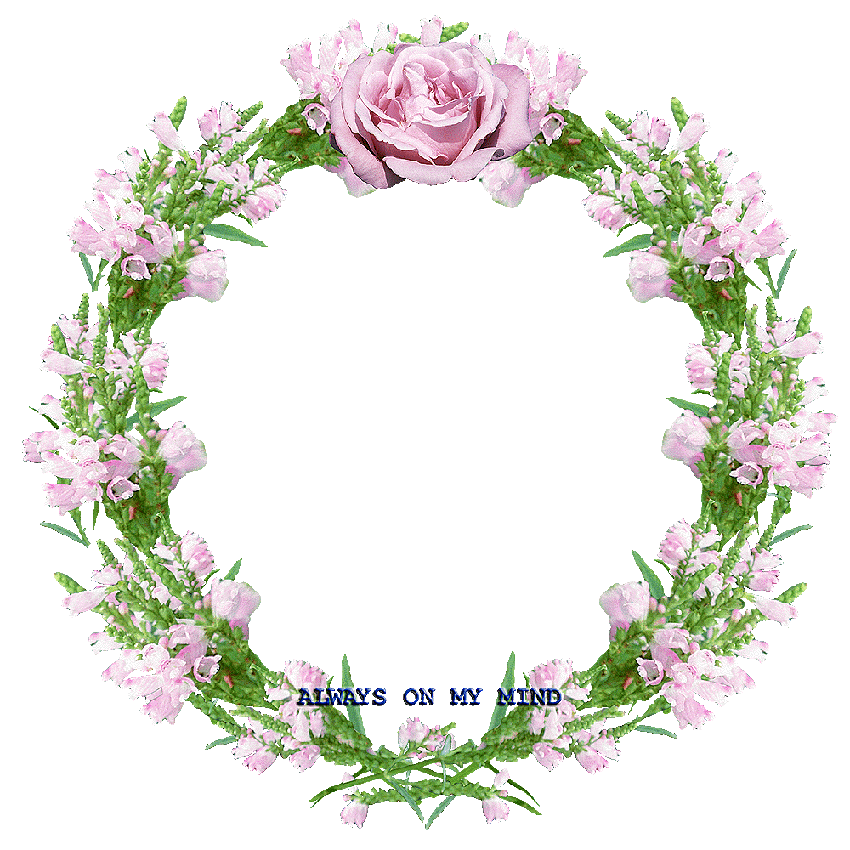 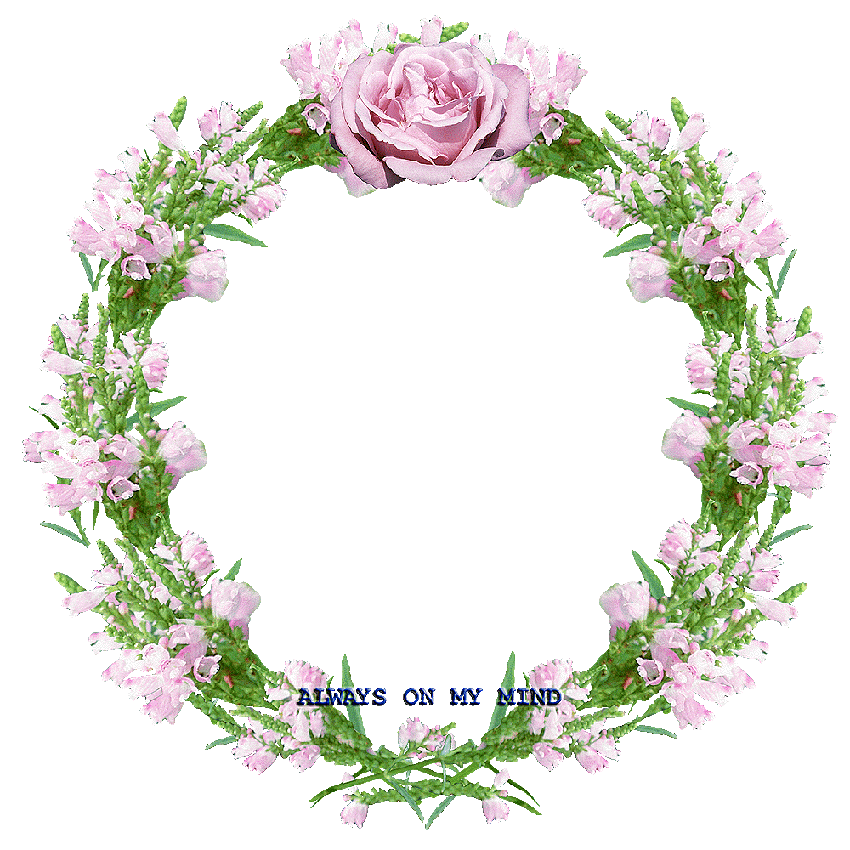 Trường Tiểu học Quyết Thắng
TỰ NHIÊN XÃ HỘI LỚP 1
Người thực hiện: Vũ Thị Bích Nguyệt
CÂU HỎI THẢO LUẬN:
Nói một số đặc điểm về nhà ở và quang cảnh xung quanh nhà ở trong từng hình?
Thực hành:
 	Hoạt động nhóm trao đổi với nhau về địa chỉ, đặc điểm và quang cảnh xung quanh ngôi nhà của mình.
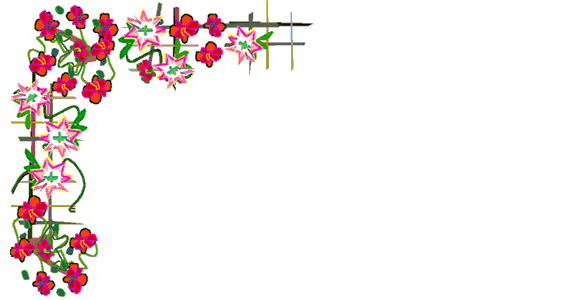 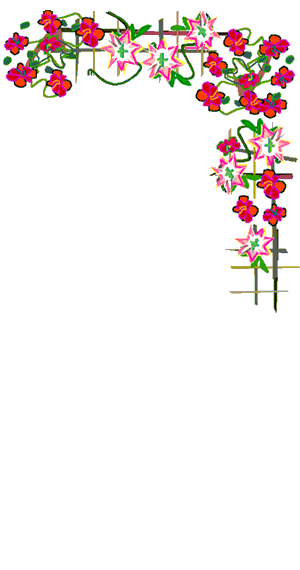 Kính chúc thầy cô sức khỏe - Thành đạt
Chúc các em chăm ngoan - Học giỏi
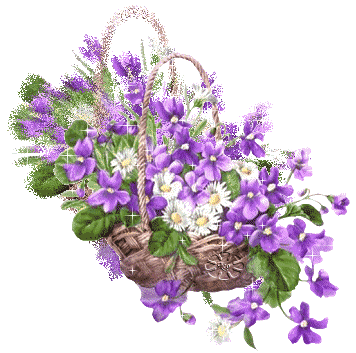 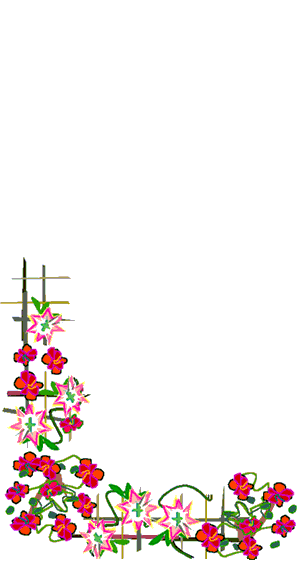 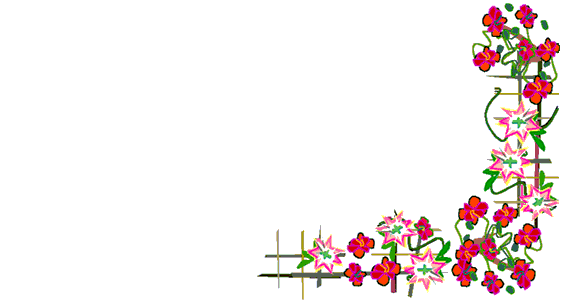 [Speaker Notes: \]